Pharmacology Module 3L2 - Monoamine neurotransmitters
Dr Sohag Saleh
Learning objectives
Outline the process of monoamine synthesis and name the main enzymes involved 

Categorise the different dopamine receptors and summarise their associated pharmacology

Describe the roles of adrenergic receptors in the central nervous system

Outline the process of 5-HT synthesis and metabolism and summarise the therapeutic action of drugs that module 5-HT receptors

Review the actions of histamine within the central nervous system
Lecture structure
Dopamine
Synthesis & Metabolism

Receptors

Pharmacology
Noradrenaline
Synthesis & Metabolism

Receptors

Pharmacology
Serotonin
Synthesis & Metabolism

Receptors

Pharmacology
Histamine
Dopamine: synthesis & metabolism
Synthesis
L-tyrosine (i) L-DOPA  (ii)  Dopamine (DA)
This process utilises the enzymes:
Tyrosine hydroxylase
DOPA decarboxylase
Metabolism
DA can be removed from the synaptic cleft by the dopamine transporter (DAT) and the noradrenaline transporter (NET)
There are three enzymes involved in the metabolism of DA:
Monoamine oxidase A  (MAO-A): mitochondrial location; metabolises DA, NE & 5-HT
MAO-B: metabolises DA
Catechol-O-methyl transferase (COMT): wide distribution, metabolises all catecholamines
NEURONE
TYR
GLIAL CELL
TH
COMT
L-DOPA
DOPA- D
MAO-A
MAO-A
DA
MAO-B
COMT
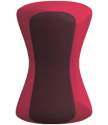 DAT
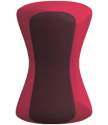 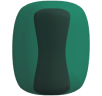 DAT
NET
DA
Dopamine: receptors
DOPAMINE RECEPTORS
7-TM G-protein coupled receptors involved in:
Locomotor activity (D1, D2 & D3); 
Reward & reinforcement (D1 & D2)
Learning & memory (D1 & D2)
Psychosis (D2)
D1 & D5
Gs-linked
D1 receptor expression: nigrostriatal, mesolimbic & mesocortical areas
D5 receptors are also linked to Gq proteins
D2, D3 & D4
Gi-linked
D2 receptors expression: striatum, nucleus accumbens, olfactory tubercle
D3: limbic areas
D4: low expression in CNS
Enhanced D2 sensitivity seen in schizophrenia
D1-type  			D2-type
AC
Gi
Gs
ATP
cAMP
PKA
Dopamine: pharmacotherapy
AGONISTS
Apomorphine: Non-selective agonist used to treat Parkinson’s disease (PD)
Bromocriptine: D2 agonist used to treat PD and endocrine disorders (e.g. Acromegaly, infertility, prolactinomas)
Pergolide: D2 agonist, weak D1 agonist used as adjunct to treat PD
Ropinorole: D2-like receptor agonist used to treat PD and restless leg syndrome


ANTAGONISTS
Antipsychotics: The vast majority of 1st (e.g. Haloperidol) and 2nd (e.g. Clozapine) generation drugs are D2 receptor antagonists
Anti-emetics: Domperidone blocks D2 & D3 receptors in the CTZ and Metoclopramide primarily blocks D2 receptors
Depression: e.g. Flupentixol and Quetiapine affect multiple receptors
D1-type  		      D2-type
AC
Gi
Gs
ATP
cAMP
PKA
Summary slide
Dopamine
Synthesis & Metabolism
From L-tyrosine via the intermediary L-DOPA
The process utilises the enzymes TH and dopa decarboxylase
Reuptaken by DAT and metabolised by MAOA,B & COMT
Receptors
D1 & D5 receptors are Gs- linked 
D2-4 are Gi- linked
Pharmacology
Agonists are used to treat PD
Antagonists are used in schizophrenia and as anti-emetics
Noradrenaline
Synthesis & Metabolism

Receptors

Pharmacology
Serotonin
Synthesis & Metabolism

Receptors

Pharmacology
Histamine
Noradrenaline: synthesis & metabolism
TYR
GLIAL CELL
Synthesis
L-tyrosine L-DOPA  (DA)  (i)  Noradrenaline (NE)
This process utilises the enzyme:
Dopamine--hydroxylase
Metabolism
NE is removed from the synaptic cleft by the noradrenaline transporter (NET)
There are two enzymes involved in the metabolism of DA:
Monoamine oxidase A  (MAO-A): mitochondrial location; metabolises DA, NE & 5-HT
Catechol-O-methyl transferase (COMT)
L-DOPA
COMT
DA
MAO-A
MAO-A
DβH
NE
COMT
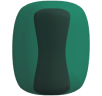 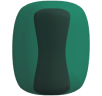 NET
NE
Noradrenaline: - receptors
7-TM G-protein coupled receptors primarily expressed on smooth muscle in the periphery
The non-selective -blocker phentolamine is used to treat phaechromocytoma-induced hypertension
The 1 specific blocker prazosin is used to treat hypertension and congestive heart failure
1-receptors
Gq-linked
Three subtypes: 1a, 1b & 1d
1b receptor deficient mice are not as vulnerable to addiction
1b over-expression causes seizures and neurodegeneration

2-receptors
Gi-linked
Three subtypes: 2a, 2b, 2c
Act as autoreceptors inhibiting the release of various neurotransmitters
Agonists may also be used as antinociceptives or to treat alcohol withdrawal
1-receptor
DAG
PIP2
PLC
Gq
PKC
IP3
Ca2+
AC
ATP
2-receptor
cAMP
Gi
PKA
Noradrenaline: - receptors
7-TM G-protein linked receptors associated with Gs proteins
Have numerous cardiovascular, respiratory and metabolic effects. 
Are also licensed for the treatment of anxiety (propranolol, oxprenolol), migraines (nadolol, timolol) & hyperthyroidism (metoprolol) 

1 
Important for the retrieval of contextual and spatial memories but not emotional memories (Murchison et al, 2004)
2
Acute stress can impair memory retrieval through 2 receptors (Schutsky et al, 2011)
3
NE activates neurogenesis in hippocampal neurones through 3 receptors (Jhaveri et al, 2010)
-receptors
AC
Gs
ATP
cAMP
PKA
Murchison et al (2004) Cell 117(1), 131-143
Schutsky et al (2011) J Neurosci 31(40), 14172-81
Jhaveri et al (2010) J Neurosci 30(7), 2795-806
Summary slide
Dopamine
Synthesis & Metabolism
From L-tyrosine via the intermediary L-DOPA
The process utilises the enzymes TH and dopa decarboxylase
Reuptaken by DAT and metabolised by MAOA,B & COMT
Receptors
D1 & D5 receptors are Gs- linked 
D2-4 are Gi- linked
Pharmacology
Agonists are used to treat PD
Antagonists are used in schizophrenia and as anti-emetics
Noradrenaline
Synthesis & Metabolism
From DA by the DA--hydroxylase enzyme
Reuptaken by NET and metabolised by MAOA and COMT
Receptors
Two categories of GPCRs
Alpha: Two types (1 & 2)
1 Gq- linked, 2 Gi- linked
Beta: Three types
All three Gs- linked
Pharmacology
Alpha blockers are centrally acting anti-hypertensives
Beta-blockers are licensed for the treatment of anxiety & migraines
Serotonin
Synthesis & Metabolism

Receptors

Pharmacology
Histamine
5-HT: synthesis & metabolism
Synthesis
Synthesised from dietary Tryptophan (Trp) and transported into the brain utilising a neutral amino acid carrier
The tryptophan hydroxylase (TH) enzyme converts Trp to 5-hydroxytryptophan (5-HTP)
Aromatic amino acid decarboxylase (AADC) subsequently converts 5-HTP to 5-hydroxytryptamine (5-HT)
5-HT is taken up into vesicles by the vesicular mono-amine transporter-2
Metabolism
5-HT is taken back up into nerve terminals and glia actively by the serotonin transporter (SERT)
5-HT can also be broken down by cellular monoamine oxidase-A (MAO-A)
TRP
TH
5-HIAA
5-HTP
AADC
MAO-A
5-HT
5-HT
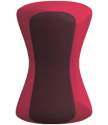 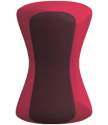 SERT
5-HT
5-HT: G-protein coupled receptors
Gs
5-HT4, 5-HT6, 5-HT7
5-HT4 receptors are heterologous autoreceptors
5-HT6 receptors have heterologous dendritic locations
5-HT7 receptors are mainly located on the soma and axon terminals of GABAergic neurones
5HT6
Glutamatergic
GABAergic
5HT4
5HT1D
5HT1D
5HT7
5HT1B
5HT1B
5HT2A
5HT2A
5HT7
Gi
5-HT1A, 5-HT1B, 5-HT1D, 5-HT1E, 5-HT1F
5-HT1A  receptors have both pre- and post-synaptic locations and inhibit neuronal firing
5-HT1B &1D are heterologous autoreceptors, where they inhibit neurotransmitter release
Serotonergic
Glutamatergic
GABAergic
5HT1A
5HT1A
Gq
5-HT2A, 5-HT2B, 5-HT2C
5-HT2A receptors have somato-dendritic locations and may modulate glutamate release
5-HT2C receptors inhibit dopamine release
5HT6
Serotonergic
5HT2A
5-HT: pharmacotherapy
Antipsychotics
Olanzapine (5-HT2A & 2C), quetiapine (5-HT1A & 2A) and risperidone (5-HT2A & 2C) antagonise a range of 5-HT receptors
Anxiolytics
Buspirone is a partial agonist at the 5-HT1A receptor (Blier et al, 1997) and is licensed for the short-term treatment of anxiety
Migraine
The ‘Triptans’ (e.g.Sumatriptan, zolmitriptan) are agonists at 5-HT1B & 1D receptors that are licensed for the treatment of acute migraine and cluster headaches
Others
Lorcaserin is a selective 5-HT2C  agonist and may be useful in the treatment of obesity
Xaliproden is a 5-HT1A agonist that showed neuroprotection in vivo and was investigated for the treatment of AD and ALS
5-HT2A, 2C
DAG
PIP2
PLC
Gq
PKC
IP3
Ca2+
AC
ATP
5-HT1A, 1B, 1D
cAMP
Gi
PKA
Blier et al (1997) Neuropsychopharmacology 16 (5): 333–338.
5-HT3 receptors: pharmacotherapy
5-HT3A/B
5-HT3A/B
A cation-selective channel that belong to the cys-loop ligand-gated ion channel family
Five human 5-HT3 receptor subunits have been cloned
5-HT3A subunits can form homomeric and heteromeric assemblies
5-HT antagonists binds to the A-A interface in 5-HT3A/B receptors

DRUGS
Granisetron
A selective antagonist use in the treatment of post-operative and chemotherapy induced nausea and vomitting 
Ondensetron
Licensed for numerous types of nausea and vomiting. May also be useful for other neuropsychiatric disorders including alcoholism
Palonosetron:
A second-generation 5-HT3 antagonist with higher affinity and a longer half-life
3B
3B
3A
3A
3A
3A
3B
3B
5-HT
Grn
3A
3A
Summary slide
Dopamine
Synthesis & Metabolism
From L-tyrosine via the intermediary L-DOPA
The process utilises the enzymes TH and dopa decarboxylase
Reuptaken by DAT and metabolised by MAOA,B & COMT
Receptors
D1 & D5 receptors are Gs- linked 
D2-4 are Gi- linked
Pharmacology
Agonists are used to treat PD
Antagonists are used in schizophrenia and as anti-emetics
Noradrenaline
Synthesis & Metabolism
From DA by the DA--hydroxylase enzyme
Reuptaken by NET and metabolised by MAOA and COMT
Receptors
Two categories of GPCRs
Alpha: Two types (1 & 2)
1 Gq- linked, 2 Gi- linked
Beta: Three types
All three Gs- linked
Pharmacology
Alpha blockers are centrally acting anti-hypertensives
Beta-blockers are licensed for the treatment of anxiety & migraines
Serotonin
Synthesis & Metabolism
From TRP by the TH & AADC enzymes
Reuptaken by SERT and metabolised by MAOA
Receptors
GPCRs: 5-HT1,2,4,6 & 7
LGIC: 5-HT3
Pharmacology
GPCR antagonists: anti-psychotics
GPCR agonists: migraine (triptans), anxiety (buspirone)
5HT3 antagonists: emesis
Histamine
Histamine: briefly
SYNTHESIS & METABOLISM
Synthesised from the histidine (Hisd) by histidine-decarboxylase (HD)
Inactivated within the synaptic cleft by neuronal histamine N-methyltransferase (HNMT)

RECEPTORS
Four 7-TM histamine receptor types (H1R-H4R) have been cloned. H1-H3R are expressed in abundance in the brain. 
H1R are coupled to Gq
H2R couple to Gs and exhibit constitutive activity
H3R couple to Gi/o proteins and have a high degree of constitutive activity in vivo 
H4R couple to Gi/o proteins and are mainly found in the periphery but have a high degree of similarity to H3Rs 

FUNCTIONAL ROLE
The H3R inverse agonist pitolisant is licensed for the treatment of narcolepsy in the US and in clinical trials for AD & schizophrenia (see Schwartz, 2011)
ATP
cAMP
Hisd
HD
PKA
His
H3R
PIP2
DAG
IP3
HNMT
His
Ca2+
PKC
H1R
H2R
H3R
Schwartz et al (2011) Br J Pharmacol  163(4): 713-21
Summary slide
Dopamine
Synthesis & Metabolism
From L-tyrosine via the intermediary L-DOPA
The process utilises the enzymes TH and dopa decarboxylase
Reuptaken by DAT and metabolised by MAOA,B & COMT
Receptors
D1 & D5 receptors are Gs- linked 
D2-4 are Gi- linked
Pharmacology
Agonists are used to treat PD
Antagonists are used in schizophrenia and as anti-emetics
Noradrenaline
Synthesis & Metabolism
From DA by the DA--hydroxylase enzyme
Reuptaken by NET and metabolised by MAOA and COMT
Receptors
Two categories of GPCRs
Alpha: Two types (1 & 2)
1 Gq- linked, 2 Gi- linked
Beta: Three types
All three Gs- linked
Pharmacology
Alpha blockers are centrally acting anti-hypertensives
Beta-blockers are licensed for the treatment of anxiety & migraines
Serotonin
Synthesis & Metabolism
From TRP by the TH & AADC enzymes
Reuptaken by SERT and metabolised by MAOA
Receptors
GPCRs: 5-HT1,2,4,6 & 7
LGIC: 5-HT3
Pharmacology
GPCR antagonists: anti-psychotics
GPCR agonists: migraine (triptans), anxiety (buspirone)
5HT3 antagonists: emesis
Histamine
Four classes of GPCRs
H3 & 4 inverse agonists/ antagonists in clinical trials
Learning objectives: revisited
Outline the process of monoamine synthesis and name the main enzymes involved 
Dopamine and noradrenaline are generated from the amino-acid L-tyrosine by the step-wise actions of the enzymes tyrosine hydroxylase, DOPA decarboxylase, dopamine- hydoxylase

Categorise the different dopamine receptors and summarise their associated pharmacology
D1-like: Gs proteins
D2-like: Gi proteins
Agonists used to treat PD. Antagonists used for schizophrenia, depression & emesis

Describe the roles of adrenergic receptors in the central nervous system
1 receptors are Gq-linked & 2 receptors are Gi-linked 
-receptors are all linked to Gs proteins
Learning objectives: revisited
Outline the process of 5-HT synthesis and metabolism and summarise the therapeutic action of drugs that module 5-HT receptors
5-HT is synthesised from dietary tryptophan; re-uptaken by SERT and metabolised by MAOB
Partial agonists of 5-HT1A (buspirone) & 5-HT1B (sumatriptan) are used in the respective treatment of anxiety and migraines
The 5-HT3 receptor selective antagonists granisetron and palonosetron are used in the  treatment of nausea & vomiting

Review the actions of histamine within the central nervous system
The H3R inverse agonist pitolisant is licensed for the treatment of narcolepsy in the US and in clinical trials for AD & schizophrenia